Figure 1 Tissue distribution of myosin VIIA in mouse. ( A ) Western blot analysis: the polyclonal antibody to a human ...
Hum Mol Genet, Volume 5, Issue 8, August 1996, Pages 1171–1178, https://doi.org/10.1093/hmg/5.8.1171
The content of this slide may be subject to copyright: please see the slide notes for details.
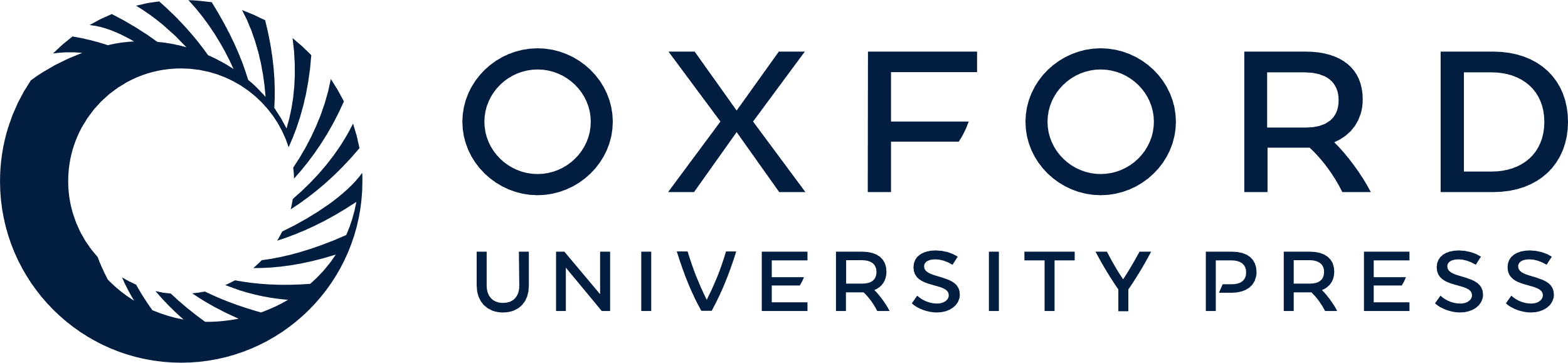 [Speaker Notes: Figure 1  Tissue distribution of myosin VIIA in mouse. ( A ) Western blot analysis: the polyclonal antibody to a human myosin VIIA tail fragment detects a unique band in the adult mouse testis (2), retina (4), inner ear (6) and kidney (8). No immunoreactive band is detected in the skin (1), spleen (3), muscle (5), brain (7) or heart (9) extracts. Preadsorption of the antibody with the myosin VIIA tail fragment results in the absence of immunoreactive band in the retina (RT) and inner ear (IE) extracts. Molecular mass standards (in kDa) are indicated on the left. ( B ) Immunohistofluorescence on the inner ear: at E14 (1), immunolabeling is restricted to the immature hair cells in the mouse otocyst. At E18, myosin VIIA is present in vestibular (2) as well as cochlear (3) sensory hair cells. In the cochlea, both inner (IHC) and outer (OHC) hair cells express the protein. The immunolabeling is observed in the cytoplasm, the cuticular plate and the stereocilia. Scale bar=25µm for (1,2) and 10 µm for (3). 


Unless provided in the caption above, the following copyright applies to the content of this slide: © 1996 Oxford University Press]